VOORLOPIG ONTWERP LAAT MIDDEN
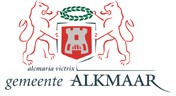 Plankaart
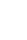 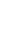 PLANKAART 1:200
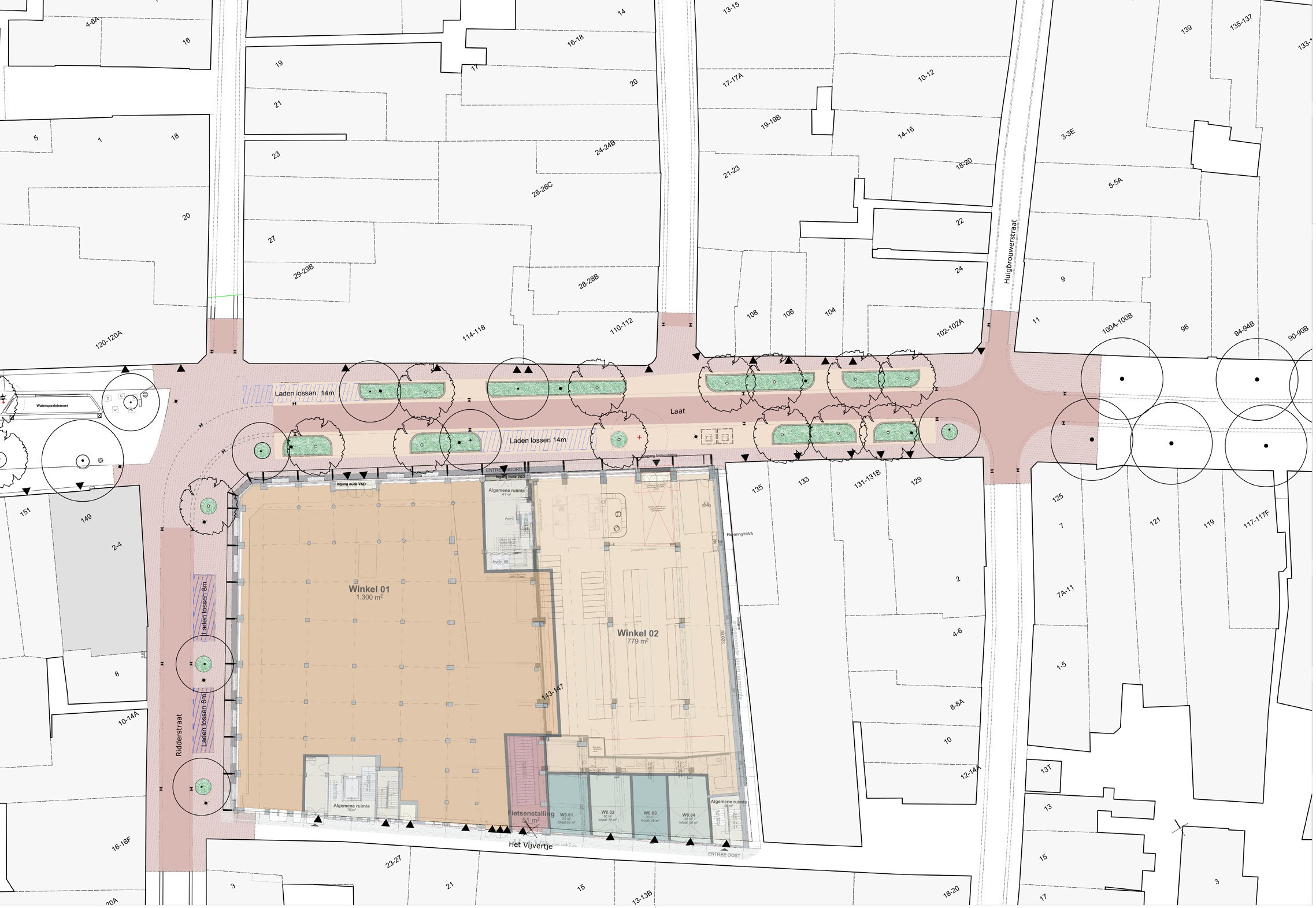 SCHEMA BESTAANDE SITUATIE
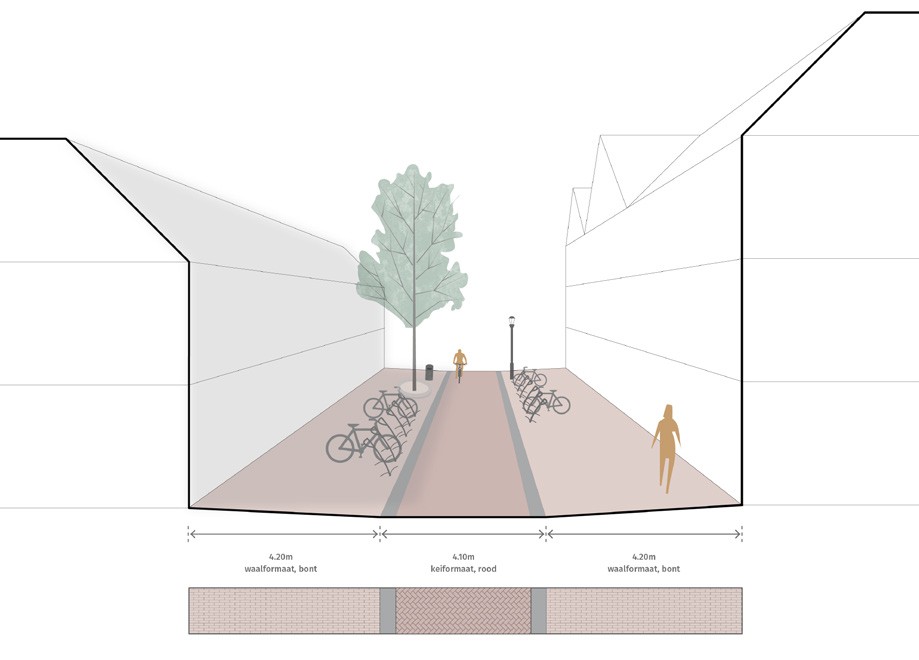 Veel verharding en fietsbeugels aan beide zijde en weinig groen.

SCHEMA VOORSTEL NIEUWE SITUATIE
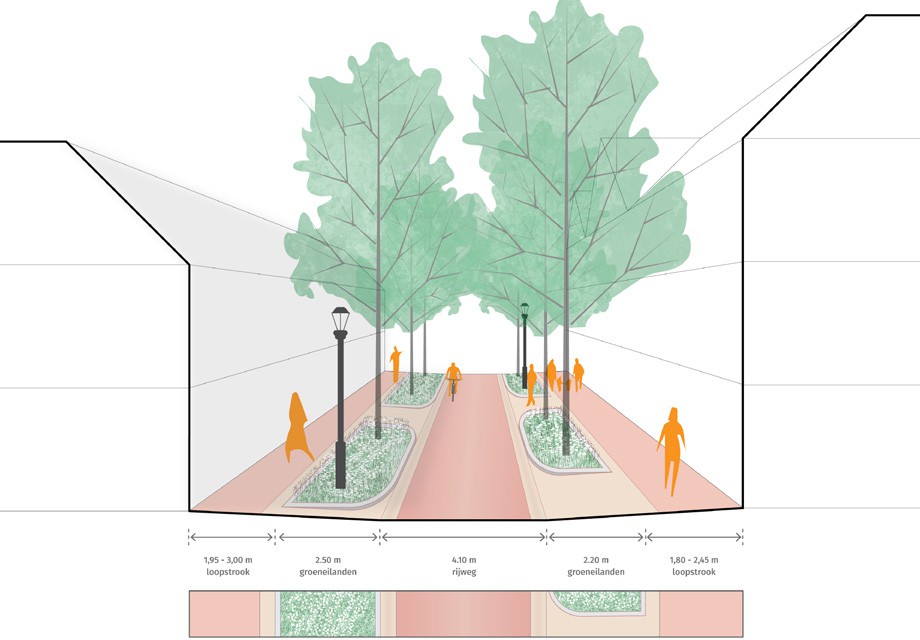 Fietsenstalling
Groen eilanden met functionele zone voor het laden en lossen en kort fietsparkeren
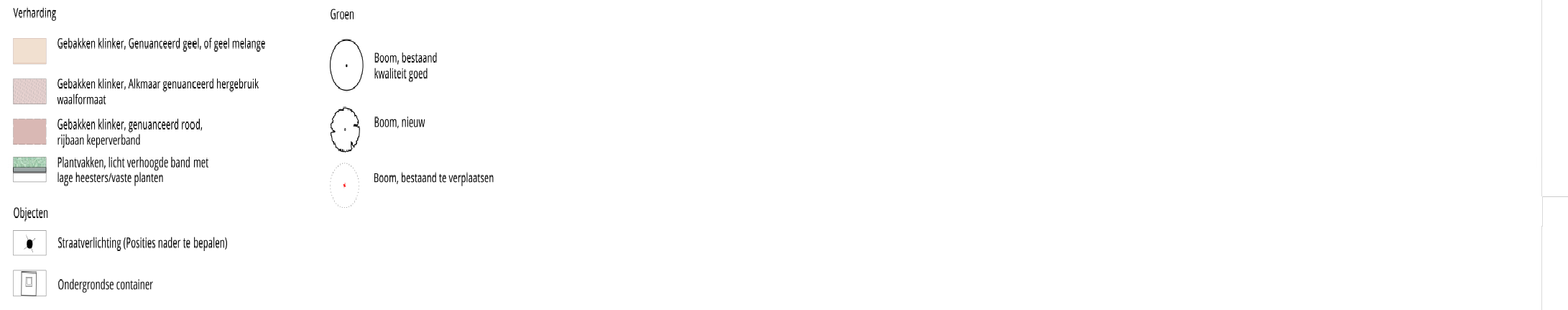 VOORLOPIG ONTWERP LAAT MIDDEN
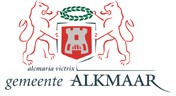 Impressies
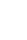 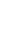 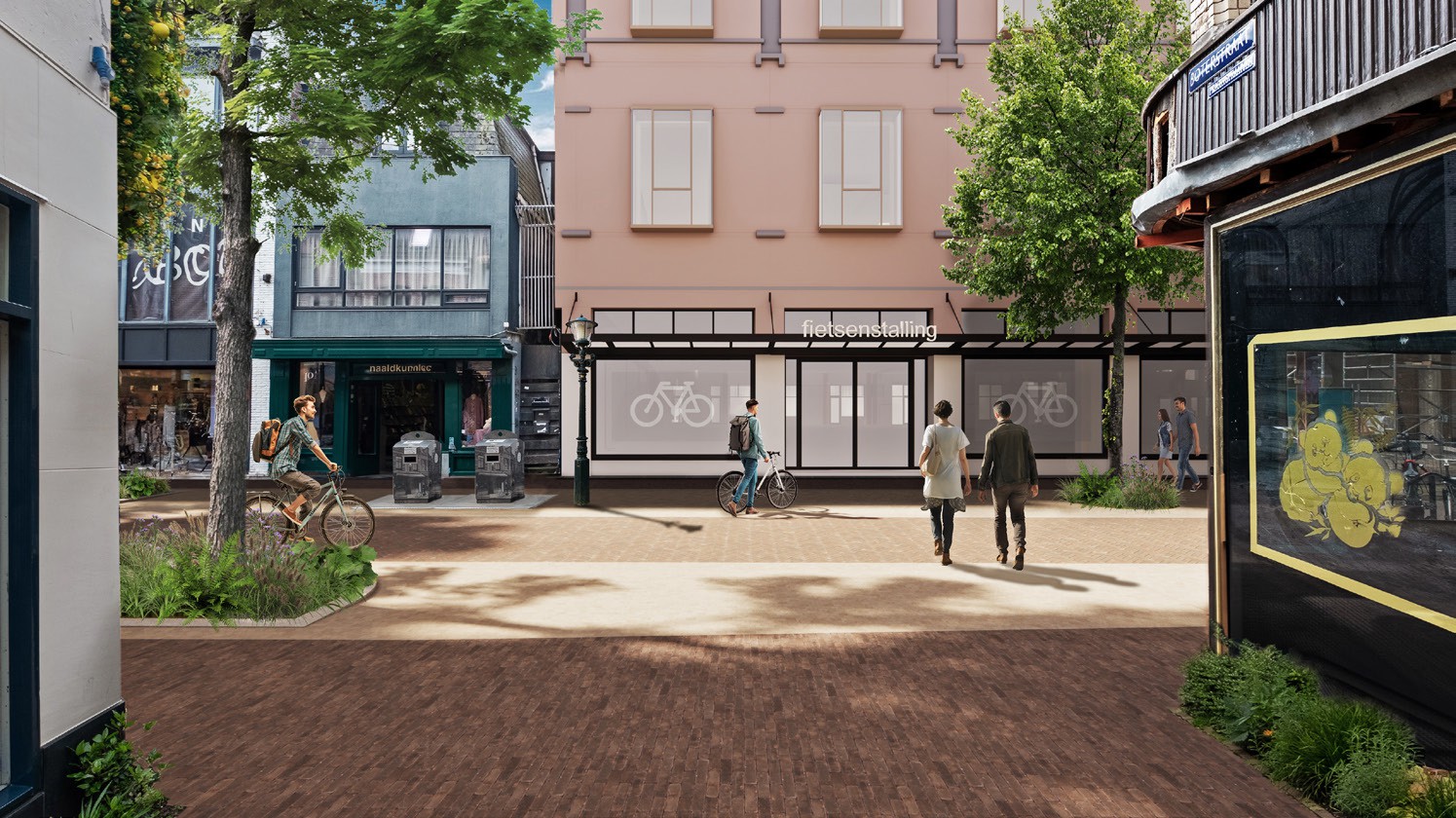 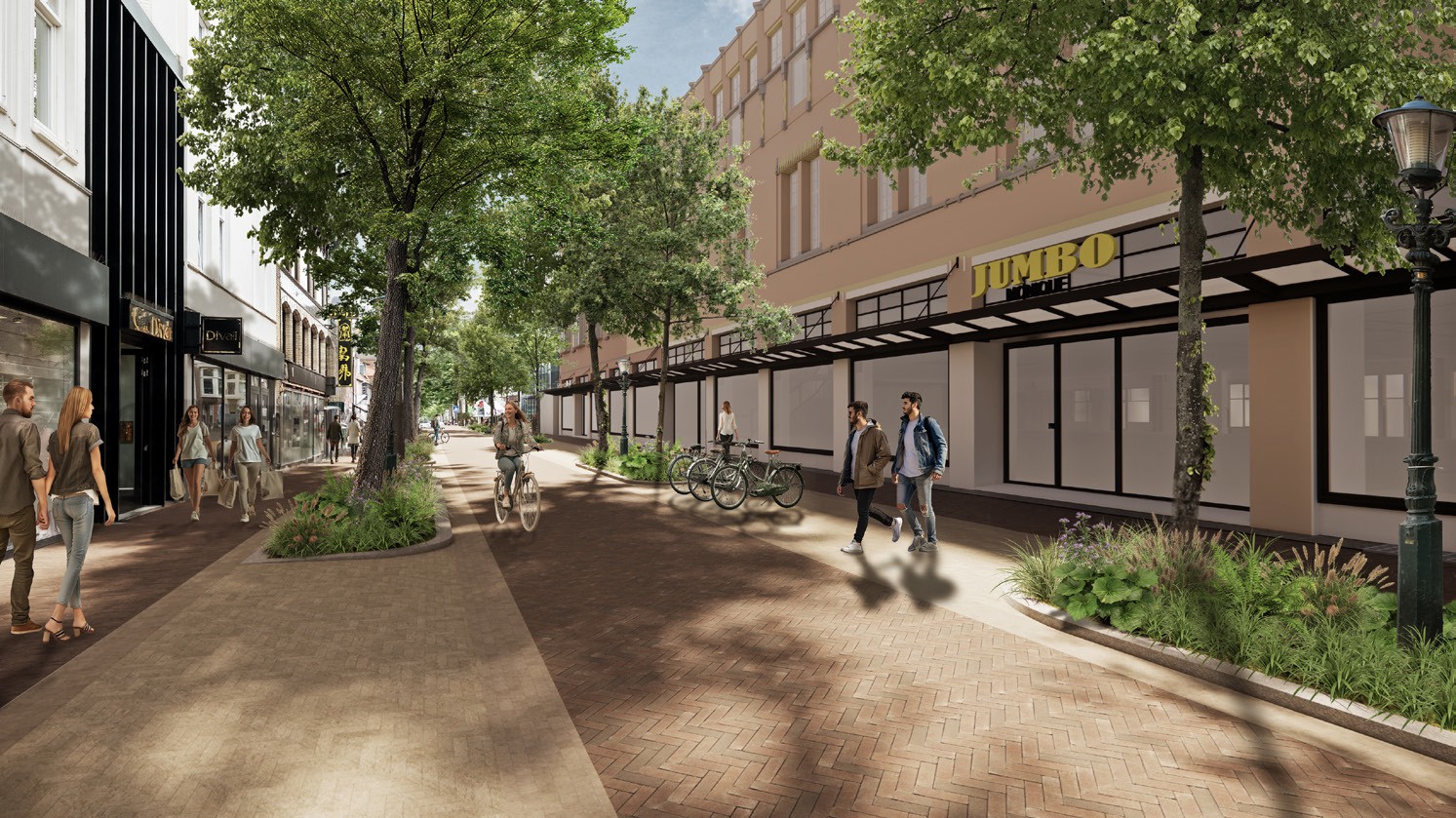 2. Zicht de Laat in oostelijke richting / entree nieuwe supermarkt
1. Zicht vanuit de Boterstraat
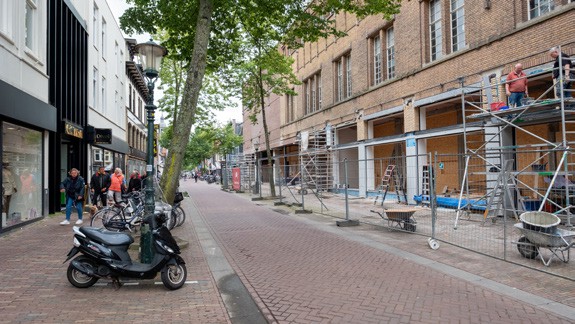 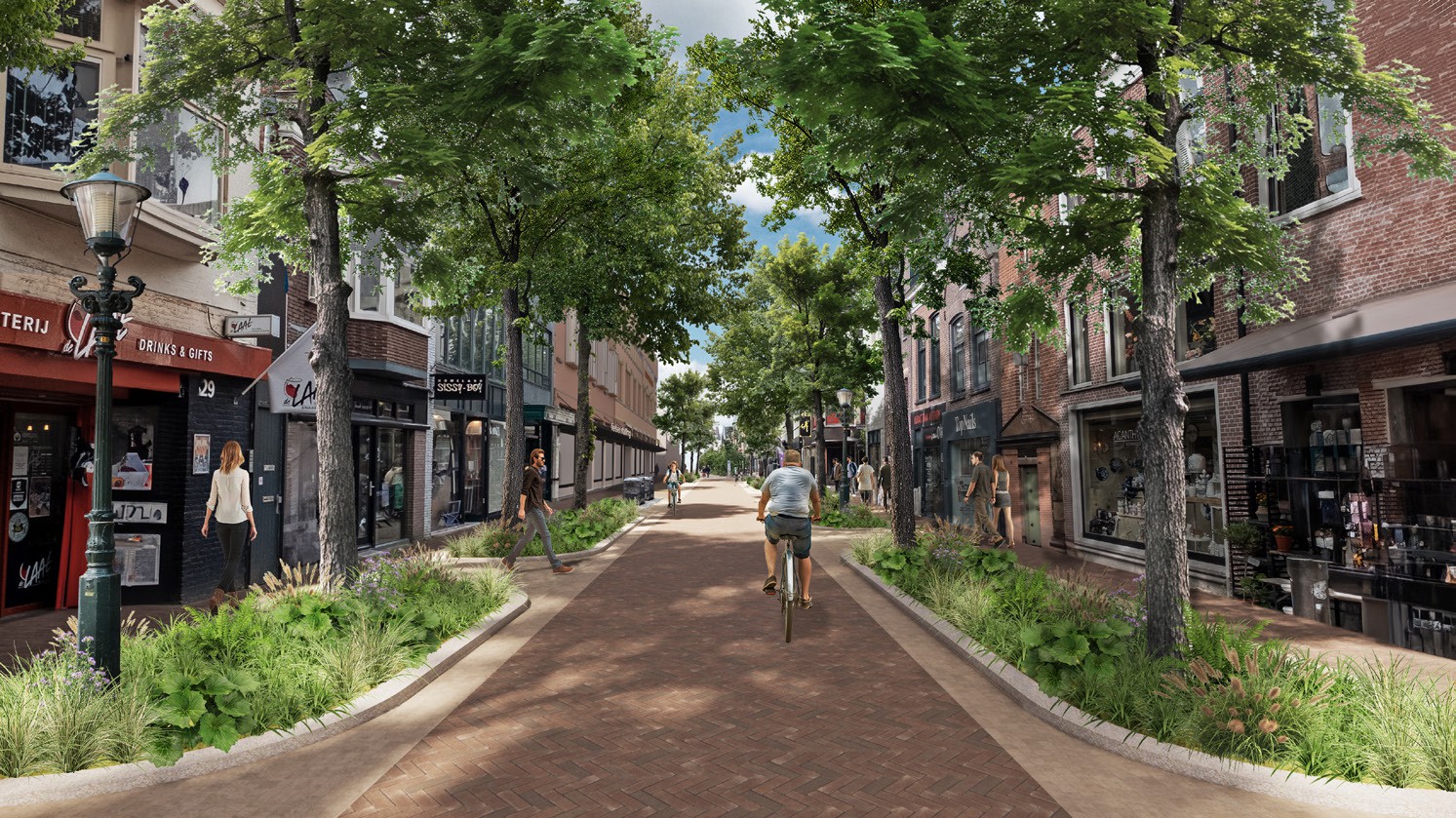 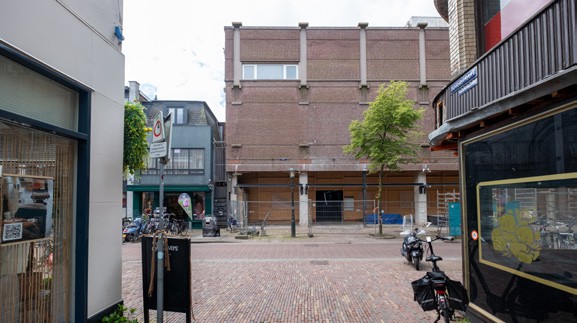 1.	2.













situatie	3.
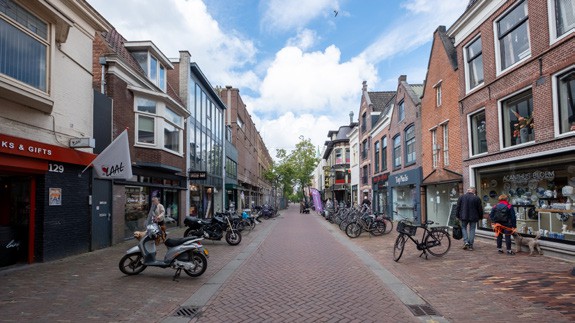 Bestaande
3. Zicht de Laat in westelijke richting